Terénní praxe Kuba 2012
Iva Schlixbierová
Terénní praxe Kuba 2012
Termín 19.11. - 19.12 2012
Cíl: komplexní poznání ostrovního státu – přírodní, kulturní, historická složka
Cena: letenka (cca 20 000) – ubytování (1000 USD) – cena zahrnuje některé vstupy
Doprava: vlastní autobus
Vedoucí: Mgr. Iva Schlixbierová ve spolupráci s:
Universidad de Santiago de Cuba, Sancti Spitirus, Sant Clara
Cestovní kancelář UNIVERSITUR (CUBANACAN)
Seznam členů
Martin Zlámal
Michal Vacula
Zuzana Jabůrková
Tereza Šimková
Petr Pavliš
MuDr. Irena Malá (lékař)
Mgr. Milada Malá (překladatelka)
Mgr. Iva Schlixbierová
Silvie Široká
Naďa Budíková
Jakub Kovář
Lenka Šarlovská
Vojtěch Komůrka
Pavlína Lesová
Jiří Sedláček
Lenka Šenkeříková
Zuzana Plachá
1.Den
Sraz na letišti – terminál 2 – EU – 7.00
ODLET směr Paříž 10.05
Paříž – přílet 12.00, odlet 13.30 směr Havana
Havana – přílet 18.00 místního času
Přijetí na mezinárodním letišti v Havaně – letiště José Martí
Přesun (cca 30 km)
Hotel Vedado (calle O)
Večer: volno
2. Den
Snídaně: 7.00 - 9.00
Odchod 9.00 – prohlídka Havany – Malecon, El Puerto, Cabanas,  Prado, Capitol, Plaza de la Catedral, Floridita, Plaza de Armas – knižní trh
Večer: 19.30 – El Morro  San Carlos de la Cabana – El Canonazo – střelba z děla, uzavírání bran
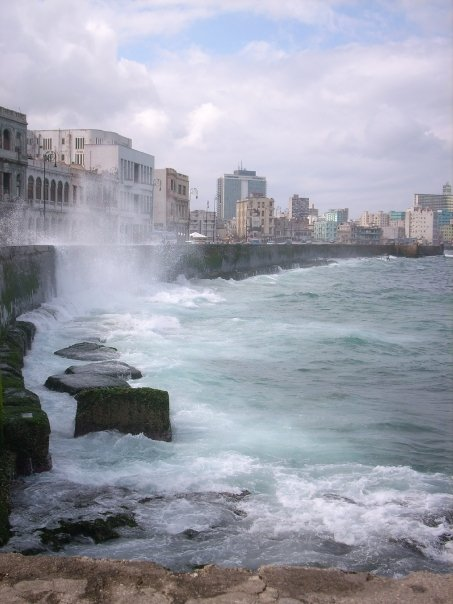 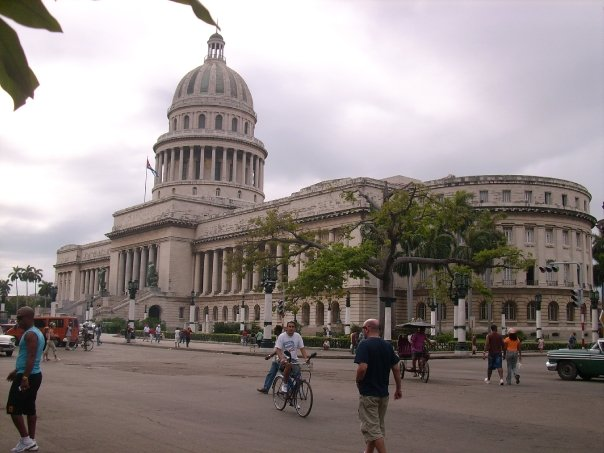 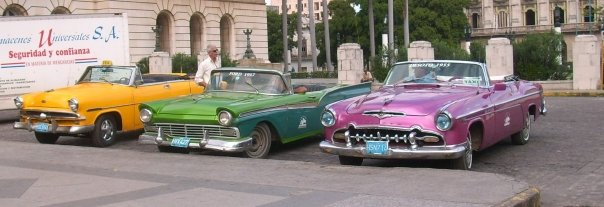 3.Den
Snídaně: 7.00 - 9.00
9.00 odchod  
Havana – Plaza de la Revolucion – Jose Martí
Přesun do Las Terazzas – Provincie Pinar del Rio
Ukázka pěstování kávy
Koupání (příp. oběd)
Hotel Pinar del Rio
Večer: prohlídka města
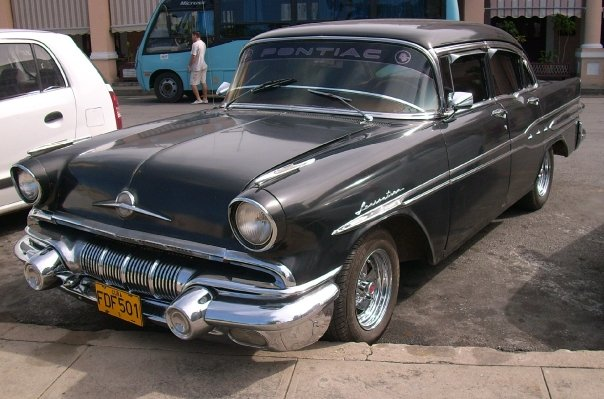 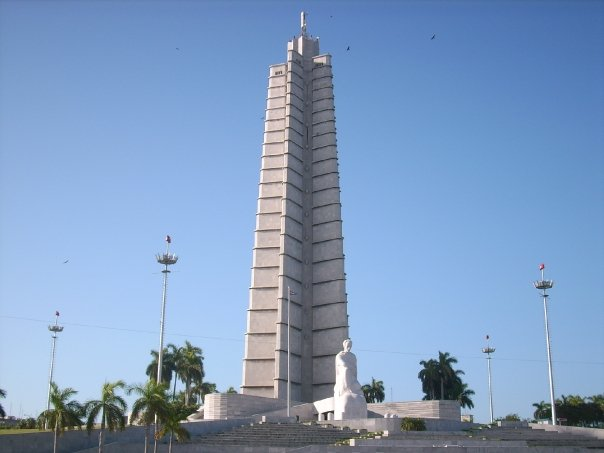 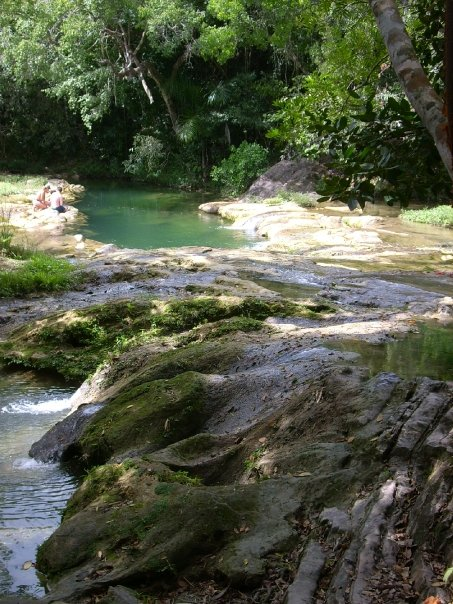 4. Den
Snídaně: 7.00 – 9.00
9.00 výlet do Valle de Vinales
Zastávka v Los Jasminez – vyhlídka
Mogoty
Mural de la Prehistoria (1.CUC)
Cueva del Indio (1.CUC)
Návrat do Pinar del Rio
Večer: volno
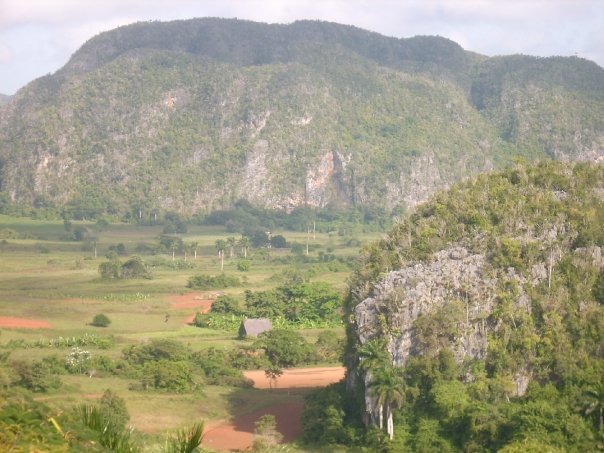 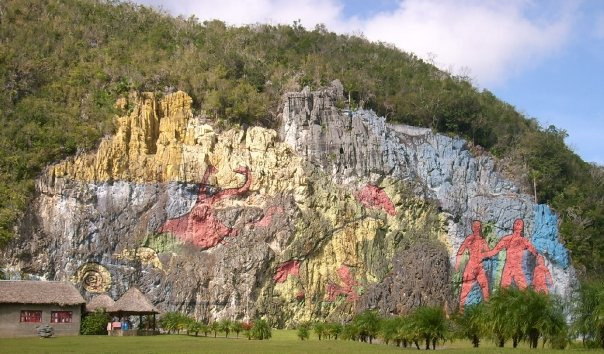 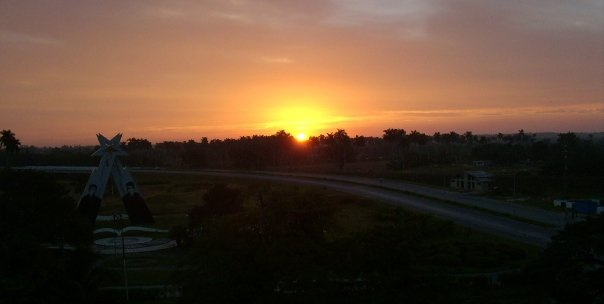 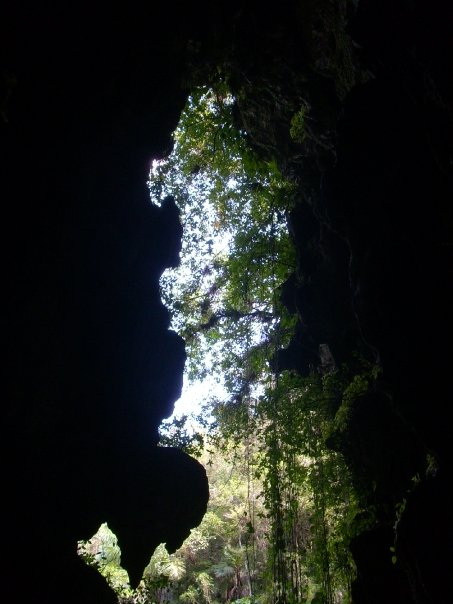 5. Den
Snídaně: 7.00 – 9.00
9.00 Přesun na poloostrov Zapata
Boca del Guama (2.CUC)
Playa Giron – Museo Giron
Hotel Cubanacan Playa Giron
Večer: volno
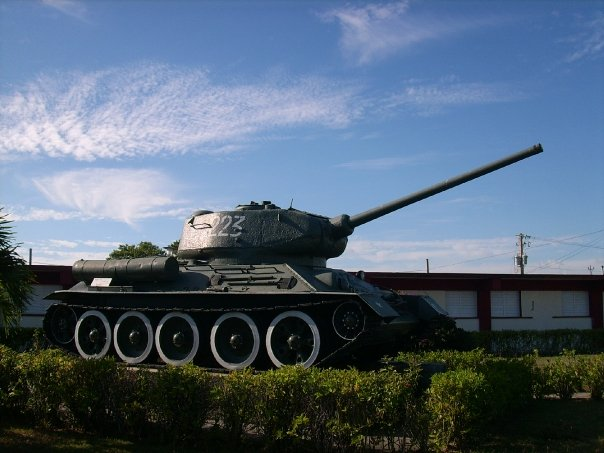 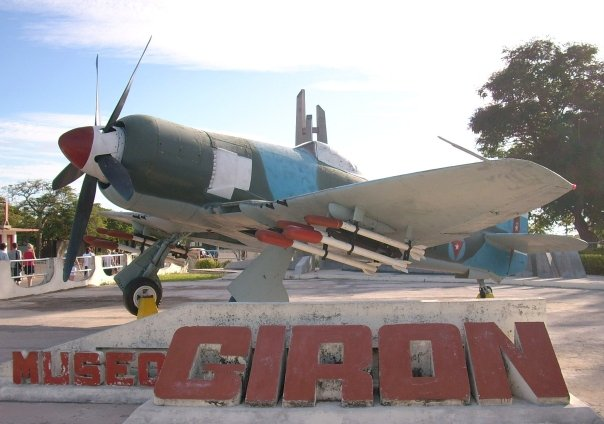 6. Den
Snídaně: 7.00 – 9.00
9.00 přesun do města Trinidad
Poloostrov Ancon
Ubytování – Hotel Gran Caribe Ancon – all inclusive
volno
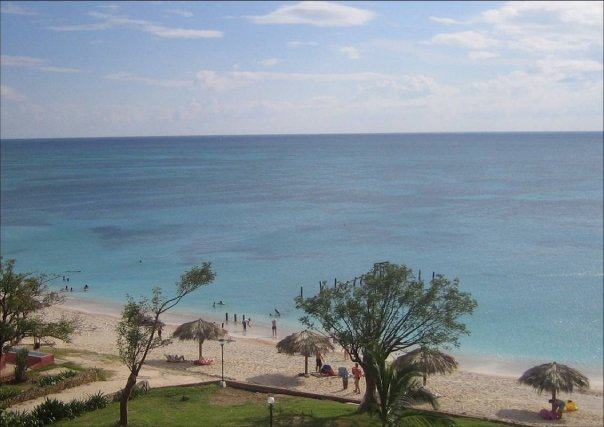 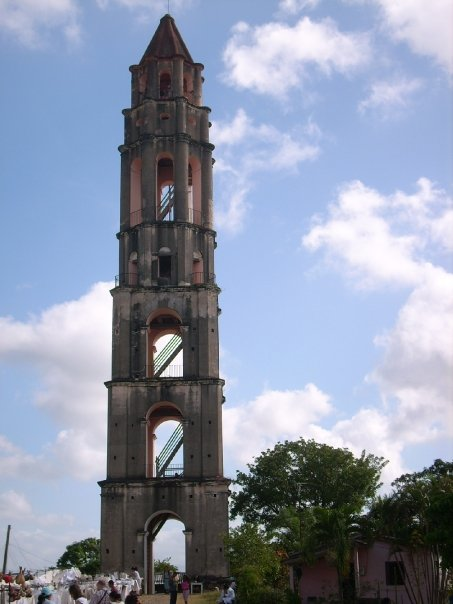 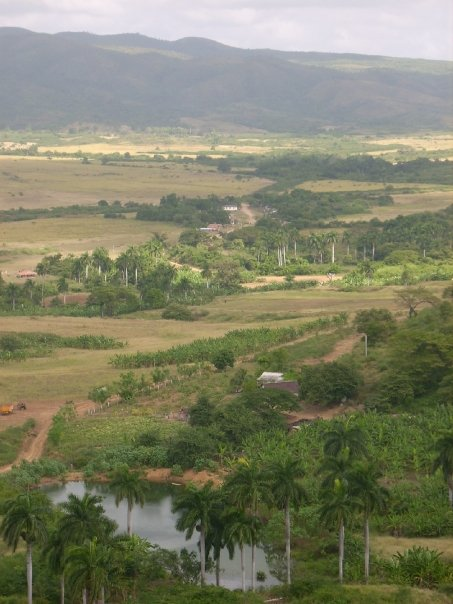 7. Den
Snídaně: 7.00 – 9.00
9.00 – prohlídka města Trinidad
Výlet do Valle de los Ingenios
Oběd – 11.00 – 15.00
Volno
Večeře 18.00 – 20.00
volno
8. Den
Snídaně: 7.00 – 9.00
9.00 odjezd do města Camaguey
– prohlídka města
Hotel Isla Azul Plaza
Ubytování a snídaně
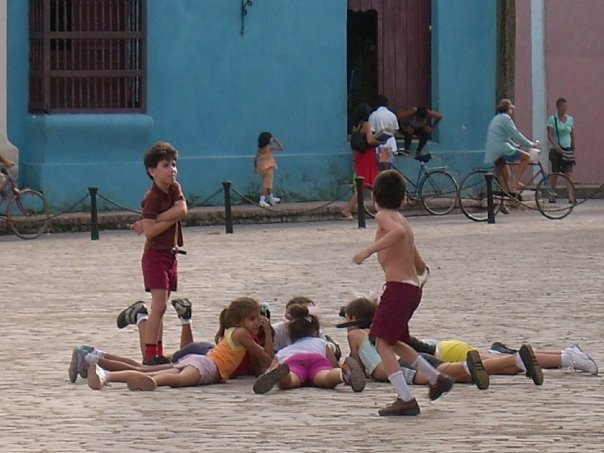 9. Den
Snídaně: 7.00 – 9.00
9.00 přesun do Bayama – provincie Granma
Prohlídka města
Hotel Santo Domingo
10. Den
Snídaně: 7.00 – 9.00
9.00 výlet do La Demajagua – statek Carlose Manuela de Cespedes
Město Manzanillo
Večer: volno
11. Den
Snídaně: 7.00 – 9.00
9.00 přesun do města Santiago de Cuba
17.00 – návštěva pevnosti
Castillo del Morro
– Canonazo (4.CUC)
Hotel Birret
Večer: volno
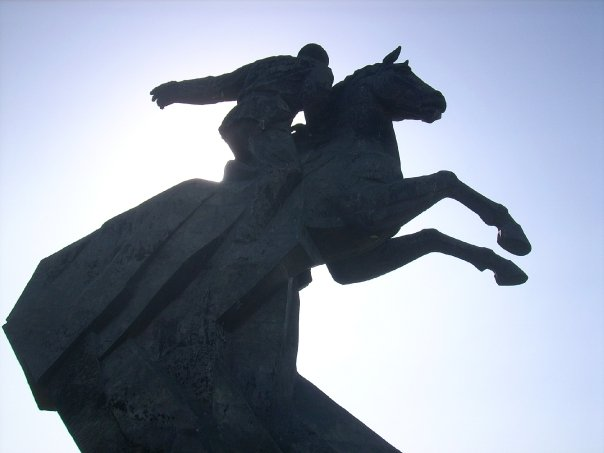 12. Den
Snídaně: 7.00 – 9.00
9.00 prohlídka města
Cementerio Santa Efigenia (1.CUC)
Museum kasárna Moncada (2.CUC)
Casa de Diego Velasquez (1.CUC)
Návštěva základní školy
– předání školních potřeb
Večer: volno
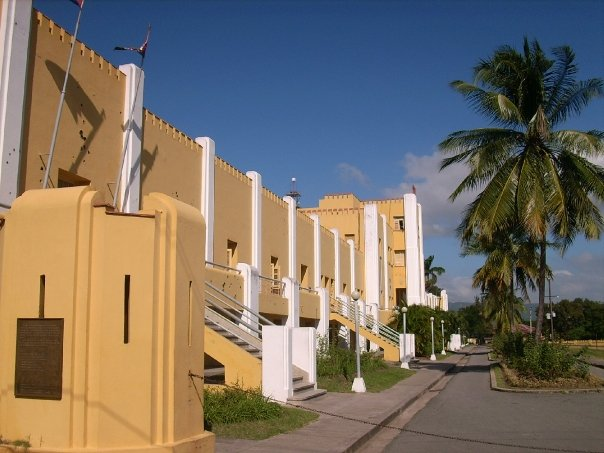 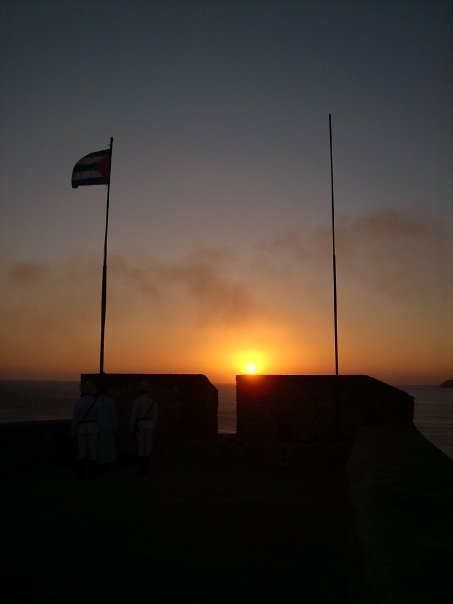 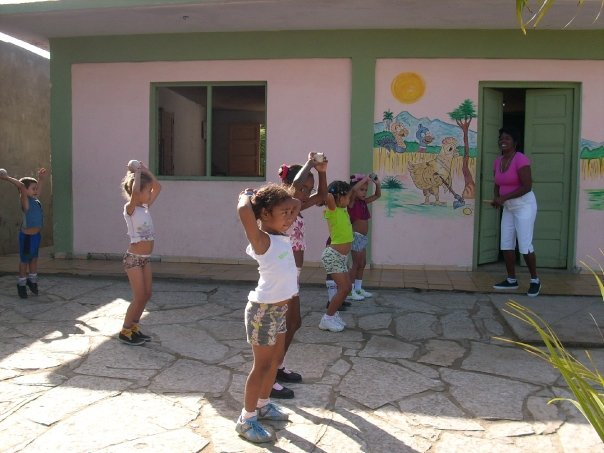 13. Den
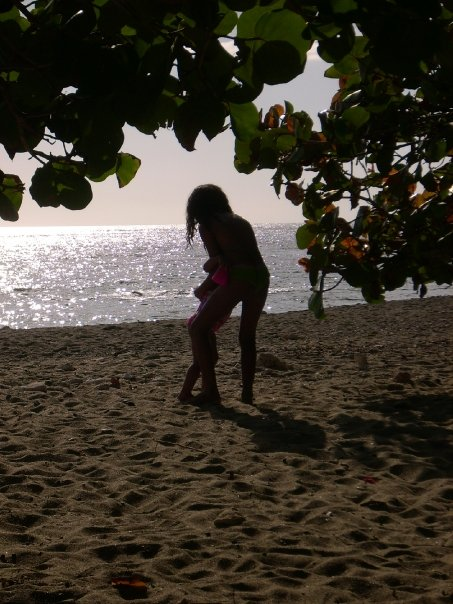 Snídaně: 7.00 – 9.00
9.00 výlet na pláž
Caleton Blanco
Večer: volno
14. Den
Snídaně: 7.00 – 9.00
9.00 – přesun do Baracoa
Cestou zastávka pláž Cajobabo
Hotel Isla Azul Las Américas
Ubytování zahrnuje: snídaně a večeře
Večer: volno
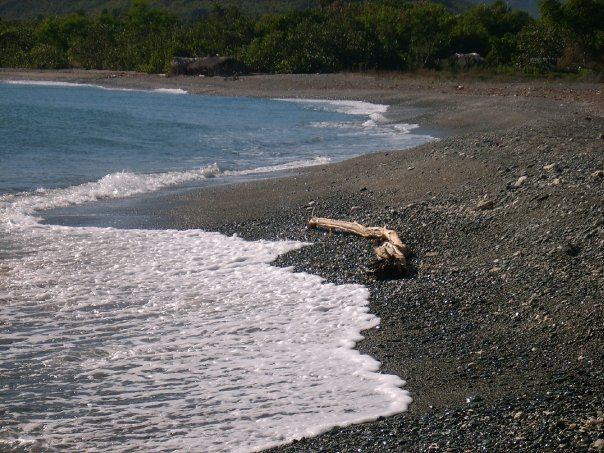 15. Den
Snídaně: 7.00 – 9.00
9.00 prohlídka města
Museum Matachín (2. CUC)
Setkání se studenty místní univerzity
Návštěva Ranchon Toa
Projížďka v lodičkách na řece Toa (3.CUC)
Večeře: 18.00 - 20.00
Večer: volno
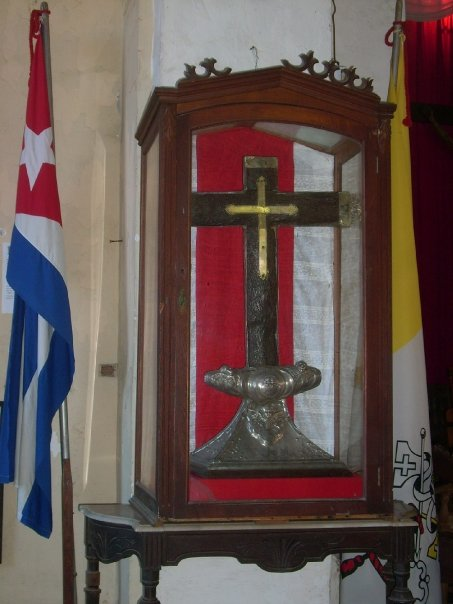 16. Den
Snídaně: 7.00 – 9.00
9.00 – národní park Alexander von Humbolt (10.CUC)
Večeře: 18.00
Večer: volno
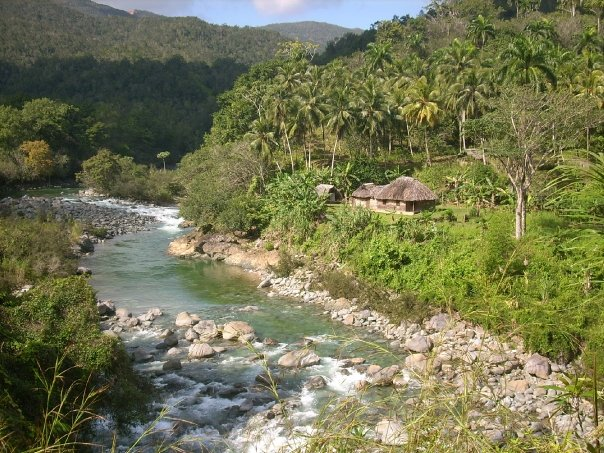 17. Den
Snídaně: 7.00 – 9.00
9.00 – stolová hora El Yunque (10.CUC)
Večeře: 18.00 - 20.00
Večer: volno
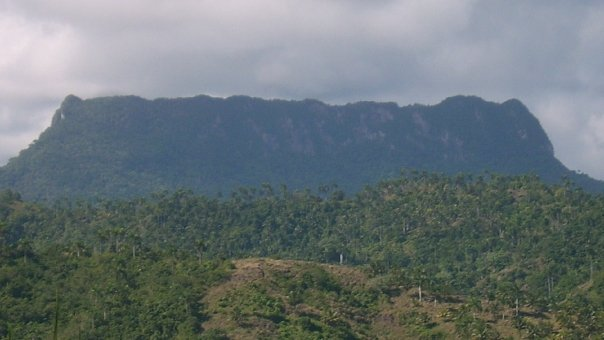 18. Den
Snídaně: 7.00 – 9.00
9.00 – návrat do Santiago de Cuba
Univerzitní hotel Birret
Večeře 18.00 - 20.00
Večer: baseball
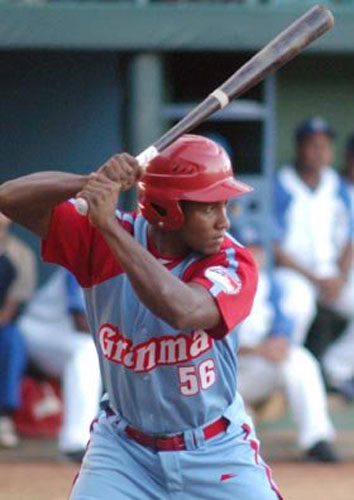 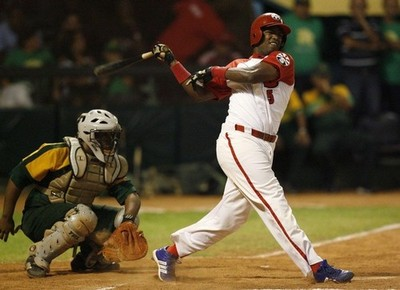 19. Den
Snídaně: 7.00 – 9.00
9.00 přesun do Pinares de Mayarí
Národní park La Mensura (1.CUC)
Hotel Pinares de Mayarí
Večeře: 18.00
Večer: volno
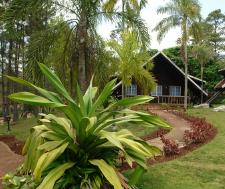 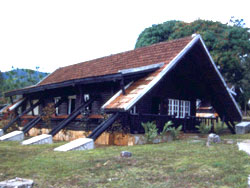 20. Den
Snídaně: 7.00 – 9.00
9.00 – Salto de Guayabo (1.CUC)
Večeře: 18.00
Večer: volno
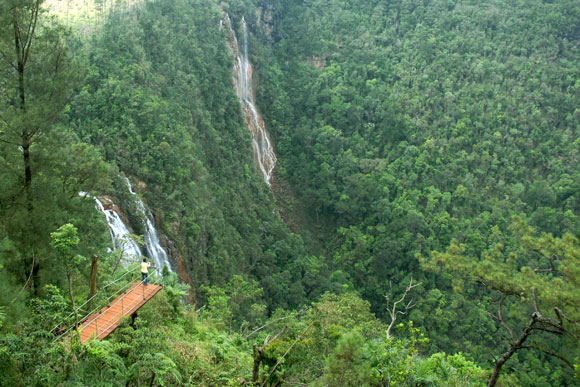 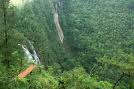 21. Den
Snídaně: 7.00 – 9.00
9.00 výlet na Cayo Coco
Večer: volno
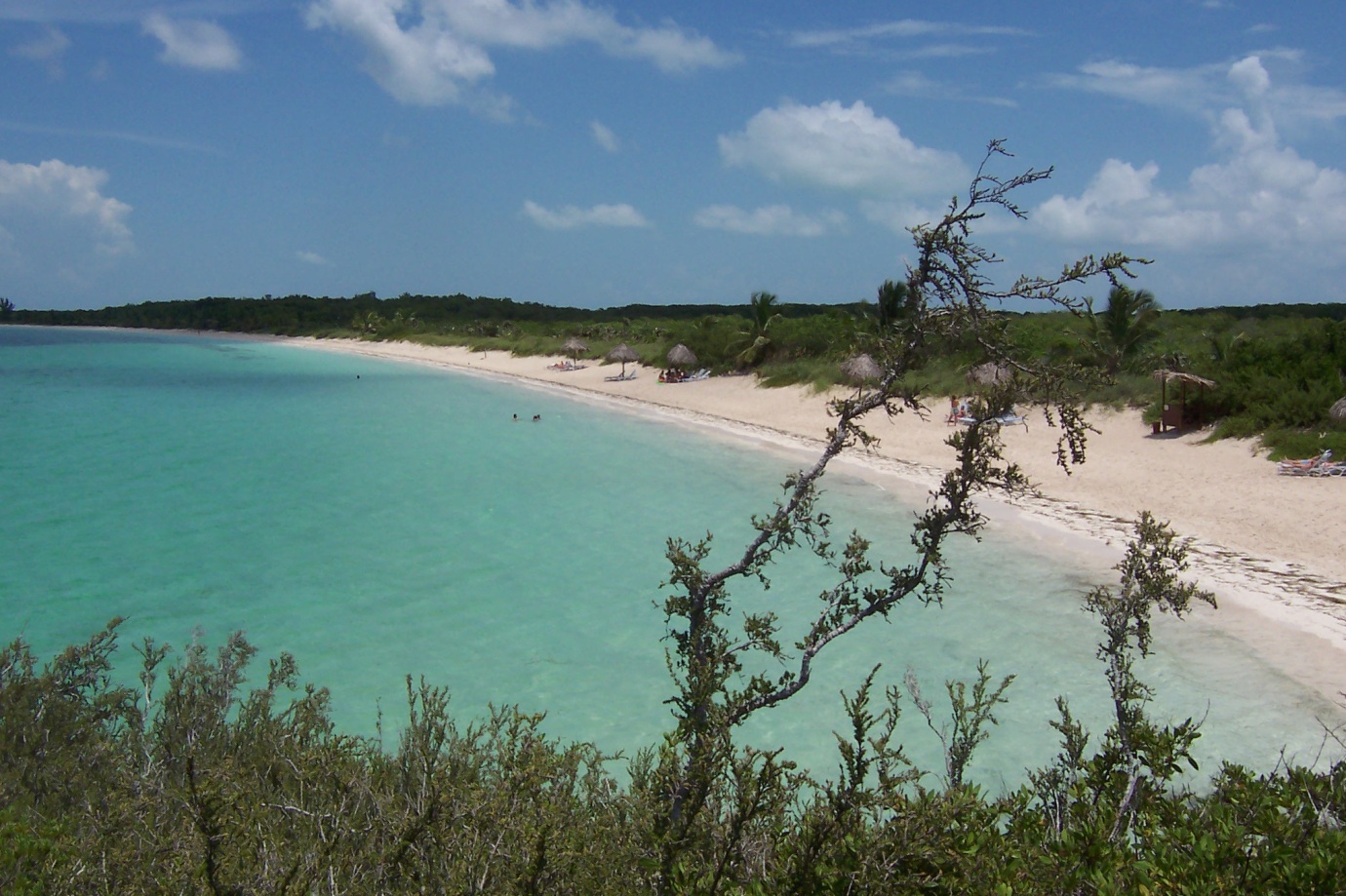 22. Den
Snídaně: 7.00 – 9.00
9.00 přesun do města Sancti Spiritus
Prohlídka města
Hotel Isla Azul Los Laureles
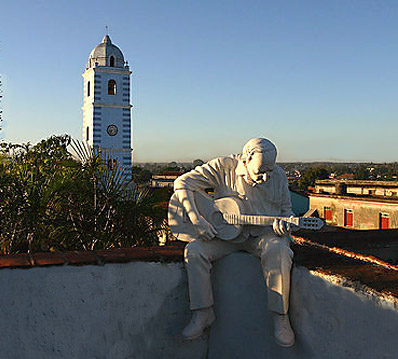 23. Den
Snídaně: 7.00 – 9.00
9.00 – přesun do města Santa Clara (cca 80 km)
Mausoleum Ernesta Che Guevary
Památník Tren Blindado (1.CUC)
Hotel Isla Azul Santa Clara Libre
Večeře: 18.00 – 20.00
Večer: volno
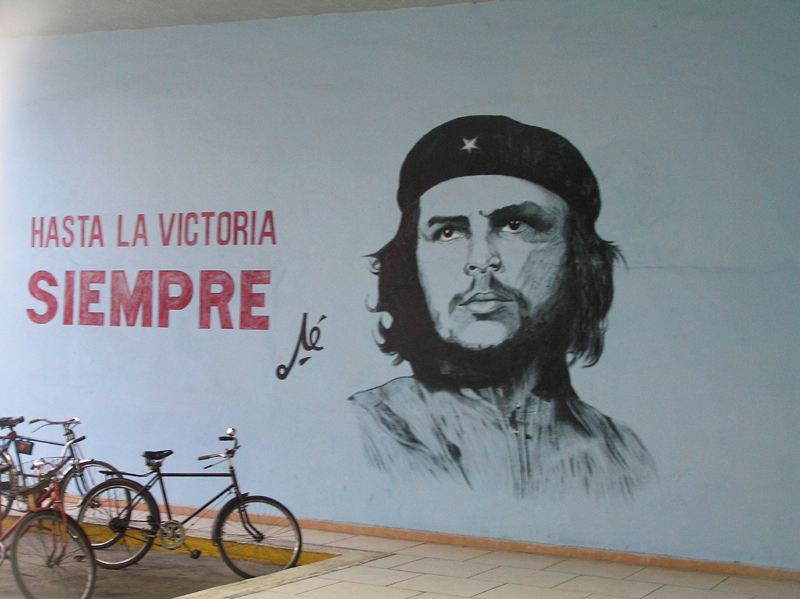 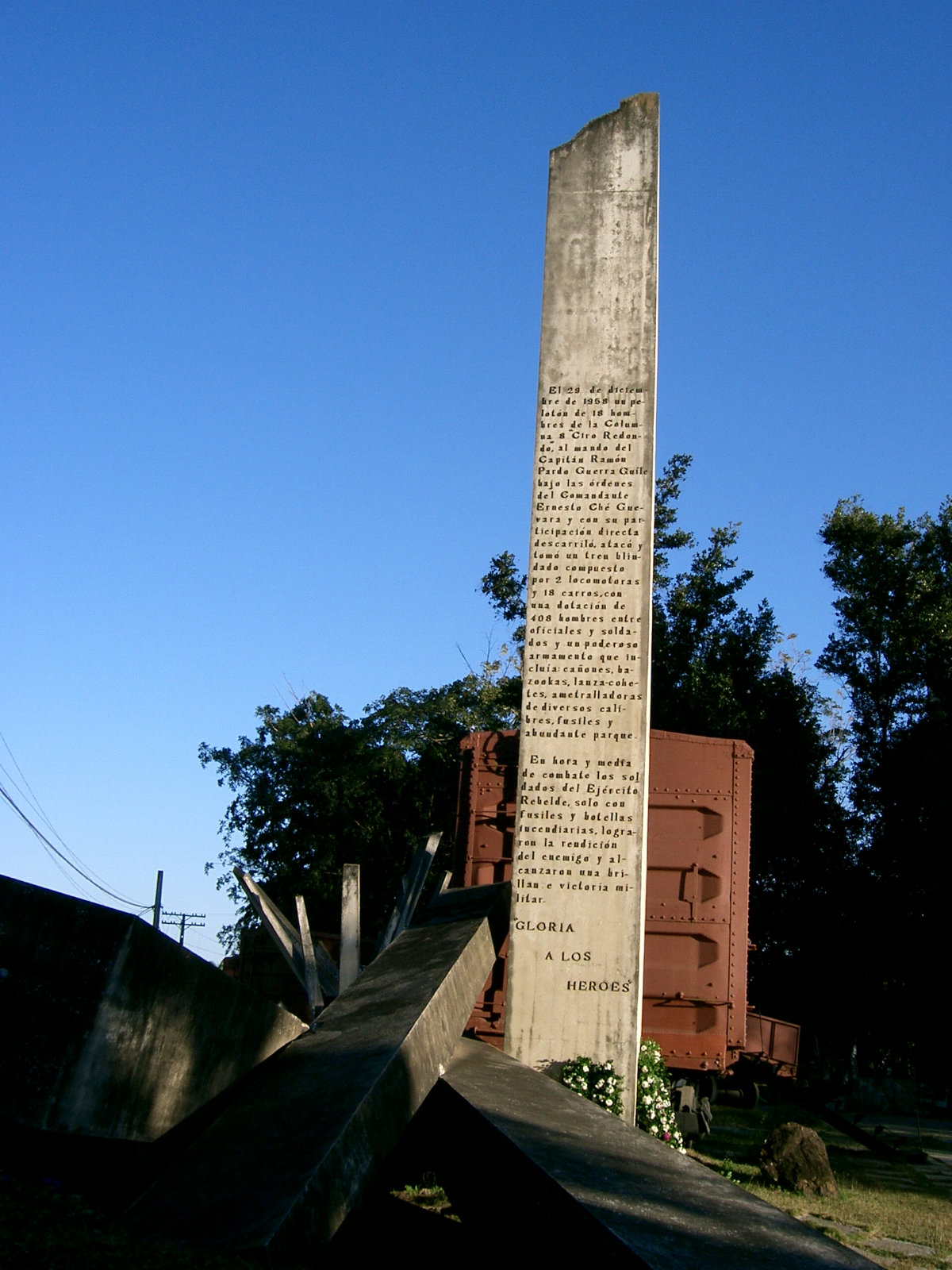 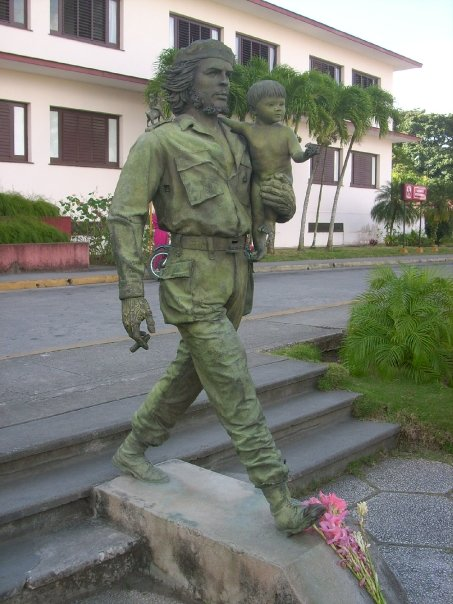 24. Den
Snídaně: 7.00 – 9.00
9.00 výlet na Cayo Las Brujas (5.CUC)
PIEDRAPLEN
Večeře 18.00 - 20.00
Večer: volno
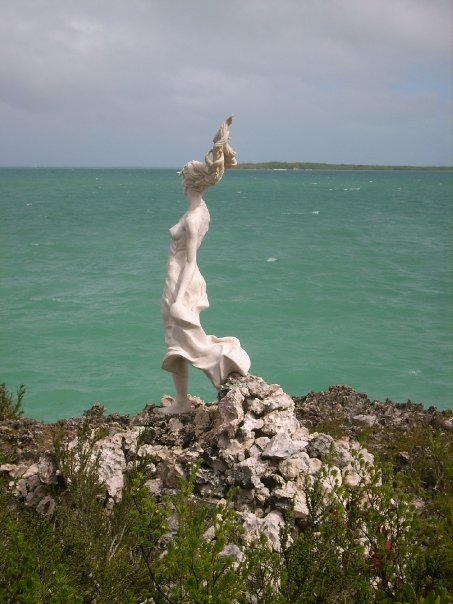 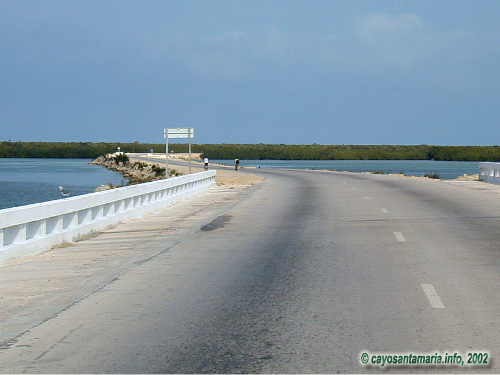 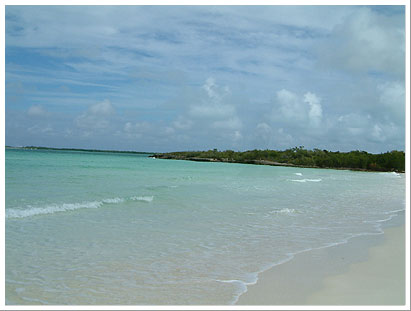 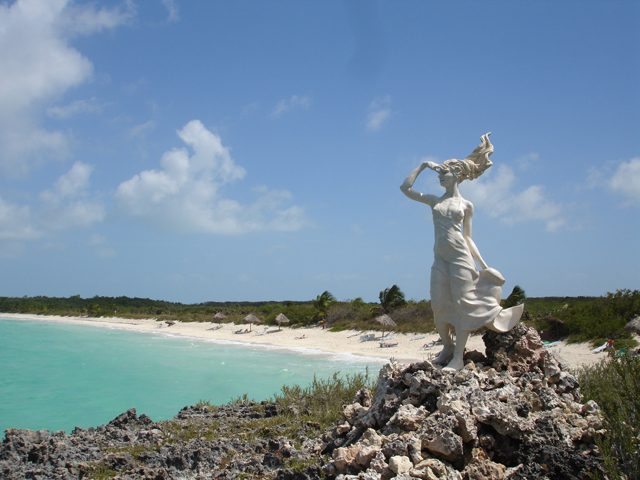 25. Den – 26., 27. Den
Snídaně: 7.00 – 10.00
9.00 přesun na Varadero
Hotel Mar del Sur – all inclusive
Oběd: 11.00 – 14.00
Večeře: 18.00 - 21.00
Program: volno
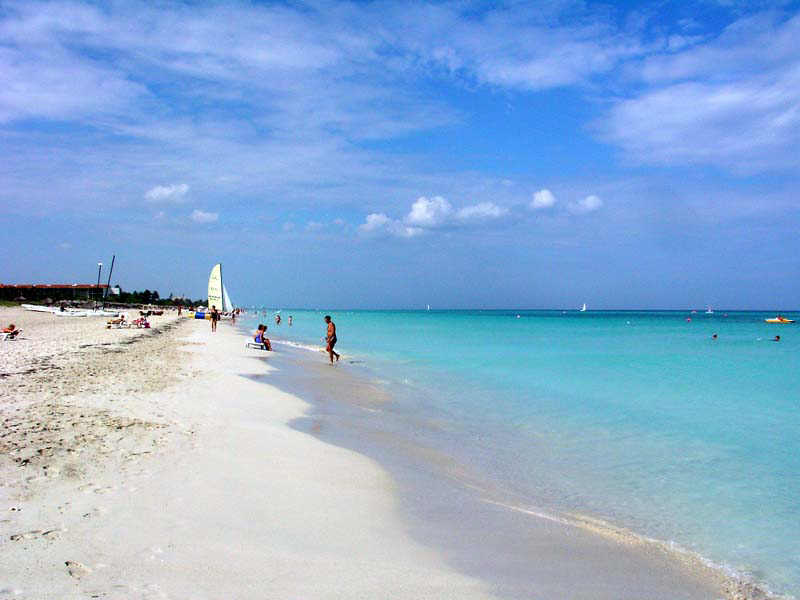 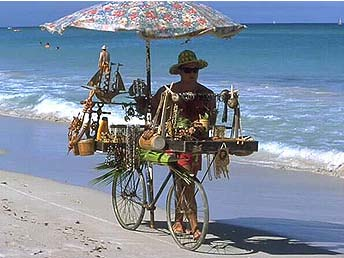 28. Den
Snídaně: 7.00 – 10.00
Dopoledne: volno
Oběd: 11.00 – 14.00
13.00 přesun do Havany
Hotel Vedado
Večeře: 18.00 – 20.00
Večer: volno
29. Den
Snídaně 7.00 – 9.00
Program: volno
Možnosti: Museo de la Revolucion, Museo del Arte atd.
30. Den
Snídaně 7.00 – 9.00
15.00 přesun na letiště
Odlet 19.30 směr Paříž
Paříž přílet 10.20, odlet 12.30
Praha 14.15